DICOM WG 31
June 2021
Revision of the DICOM Conformance Statement Template  (Supplement 209)

Antje Schroeder (Siemens Healthineers) 
Bruno Laffin (AGFA Healthcare)
 Herve Hoehn (GE Healthcare) 
Yogalakshmi Selvarajan (Philips) 
Carolyn Hull (MITA)
Background and motivation for revision
Based on a survey1 the following problems were identified in current DICOM Conformance Statement (DSC) vendor documents
Too technical, not suited for all user groups
Too many differences across vendors
Incomplete, making comparison difficult
Too many repeats, much repetitive information
Bad information grouping, information 
     belonging together split across sections
Missing information on display capabilities, web services, security…

I) WG31 DSC Survey, 211 responses, May-June 2017
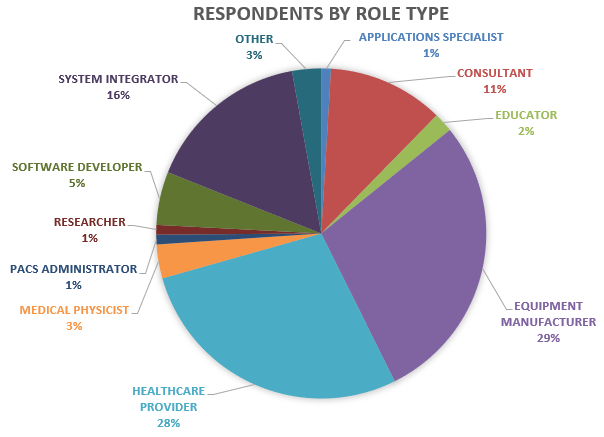 Objectives for the DSC template and instruction revision
Main improvements targeting content and structure to facilitate: 
Better meet needs of all user groups (service, R&D, testing, sales …)
Better facilitate comparing different product’s DICOM functionality
Provide essential information in table format for readability and processing
Avoid ambiguities/inconsistencies between different vendor documentation 
Address currently not documented functionality (display functionality, web services, security)
Provide a more detailed template to make it easier for vendors to populate
Structure of new DICOM Conformance Statement
Overview
Table of Contents
Introduction
Implementation Model
Service and Interoperability Description
DIMSE, Web Services, Media
DICOM Configuration
Network and Media Communication Details
Security
Annex A: Information Object Definitions
Annex B: Structured Report Content Encoding 
Annex C: Security Details
Annex D: Mapping of Attributes
Structure of New Overview Section
Most DCS readers will be able to get all key information from a concise Overview section: 

High-level architectural diagram of the supported interfaces 
All supported SOP classes, their usage (creation, display, and archival), and transfer syntaxes
All supported DIMSE, web, and media services
Summary of the structured reporting template identifiers (TIDs)
Supported deidentification profiles
Main drivers and contact info
Antje Schroeder		   		(aschroeder@siemens-healthineers.com ) 
Bruno Laffin				(bruno.laffin@agfa.com )
Herve Hoehn	 			(herve.hoehn@med.ge.com ) 
Yogalakshmi Selvarajan 		(Yogalakshmi.S@philips.com)
Carolyn Hull (MITA)			(chull@dicomstandard.org )
Submit comments to dicom@dicomstandard.org
Copyright DICOM® 2021
6